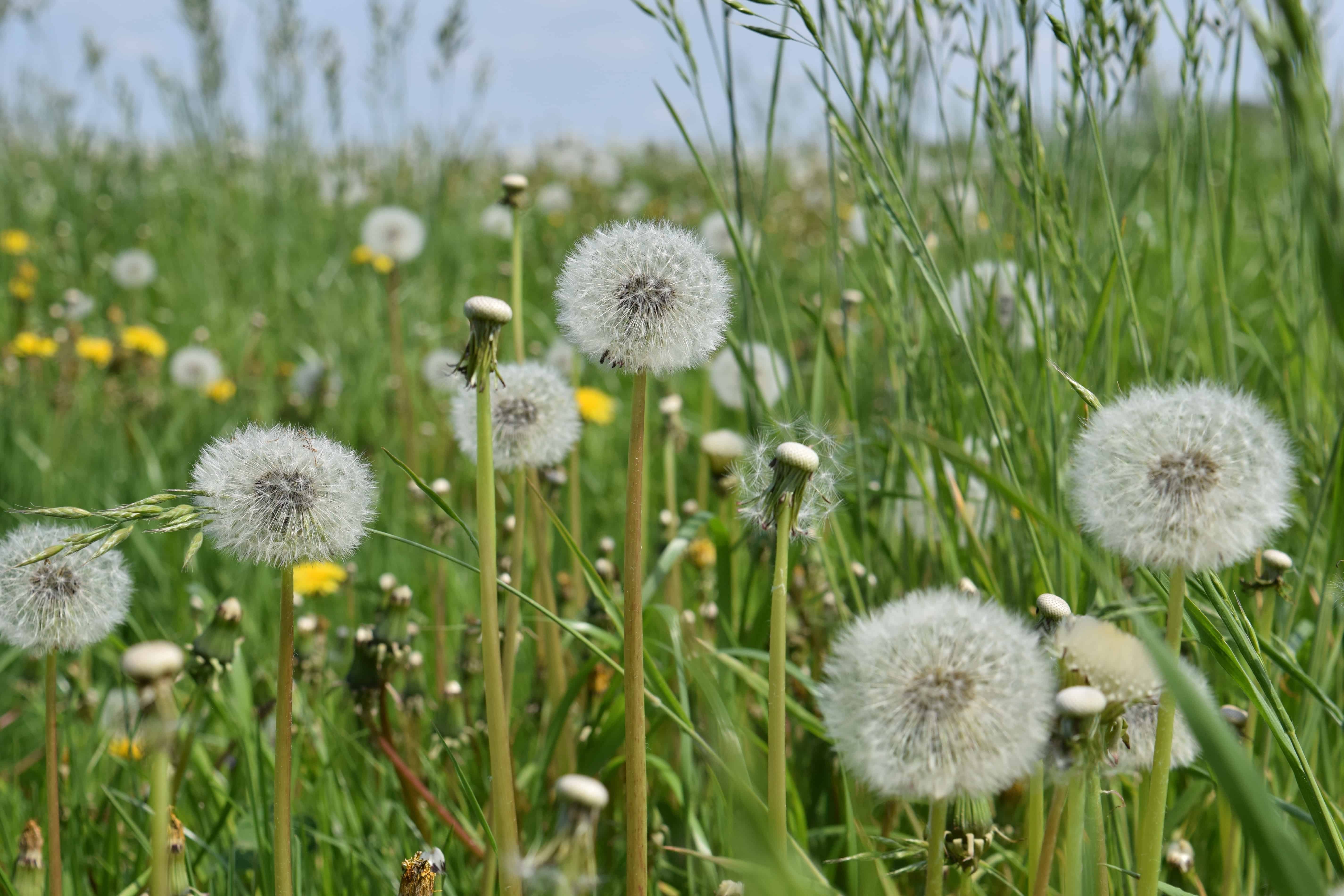 Planning & Zoning Commission Vs.Zoning Board of Adjustment
Presented by: Megan Santee, Senior Attorney
DNRBZ I AUS
Similarities
Planning & Zoning Commission
P&Z Commission
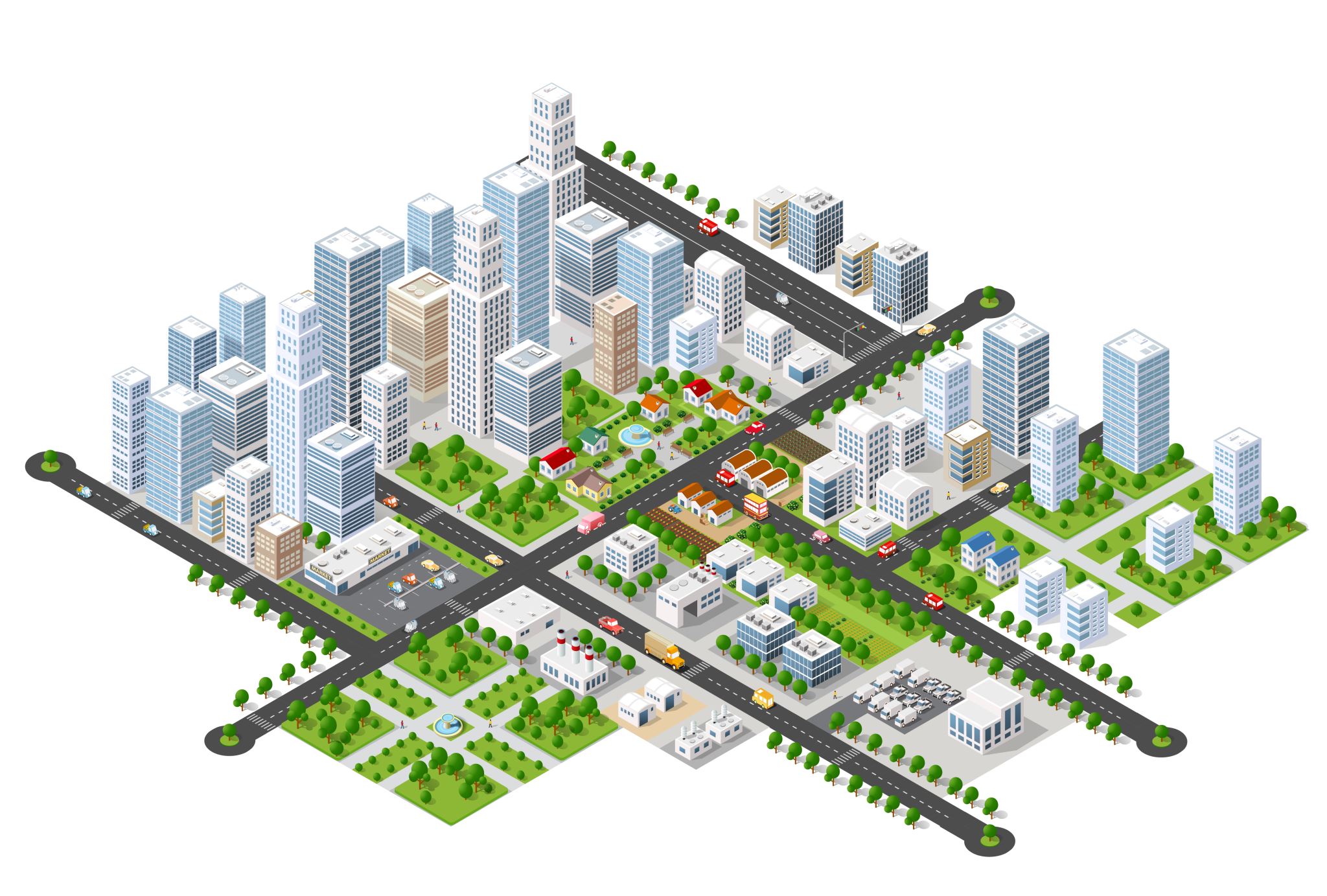 Comprehensive Plan and its ImpactLGC Sections 213.001 et. al. & 211.004
City is not required to have a comprehensive plan in order to zone; 
	HOWEVER….

If a city adopts a comprehensive plan it must be followed when making zoning decisions. LGC § 211.004(a)
ZoningLGC Sections 211.001 et. al.
PlattingLGC Sections 212.001 et. al.
Adoption of Subdivision Regulations: 

	After a Public Hearing on the matter cities may adopt rules governing plats and subdivisions of land within the municipality’s jurisdiction to promote the health, safety, morals, or general welfare of the municipality and the safe, orderly, and healthful development of the city.  
Tex. Loc. Gov’t Code § 212.002
Can be final in this matter
Other Advisory FunctionsLGC Sections 211.001 et. al.
Regulatory or text amendment
A public hearing is held to receive input from the public
Notice is required to be published in a newspaper of general circulation and on the meeting agenda.
New Austin Case – March 17, 2022 - City of Austin v. Acuna, regarding notice to property owners (a comprehensive revision “changes” existing zoning ordinances, and thus, the statute’s written-notice and protest provisions apply).
Can conduct land-use inventories, determine preliminary land-use goals and policies, formulate specific district regulations, and draw tentative district boundary lines.
What Commission CAN do
What Commission CANNOT do
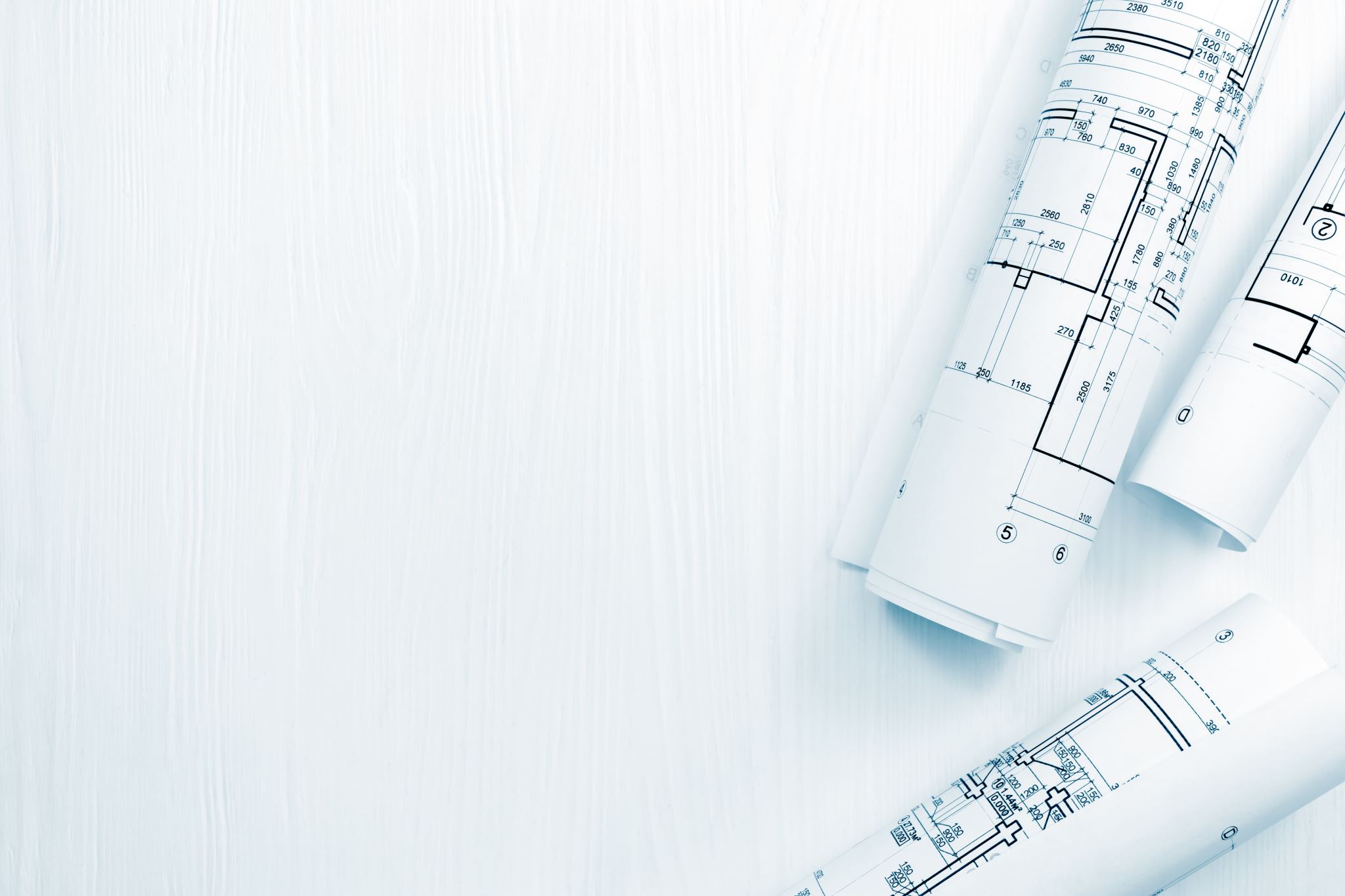 Zoning is Discretionary
Zoning Board of Adjustment
Zoning Board of Adjustment
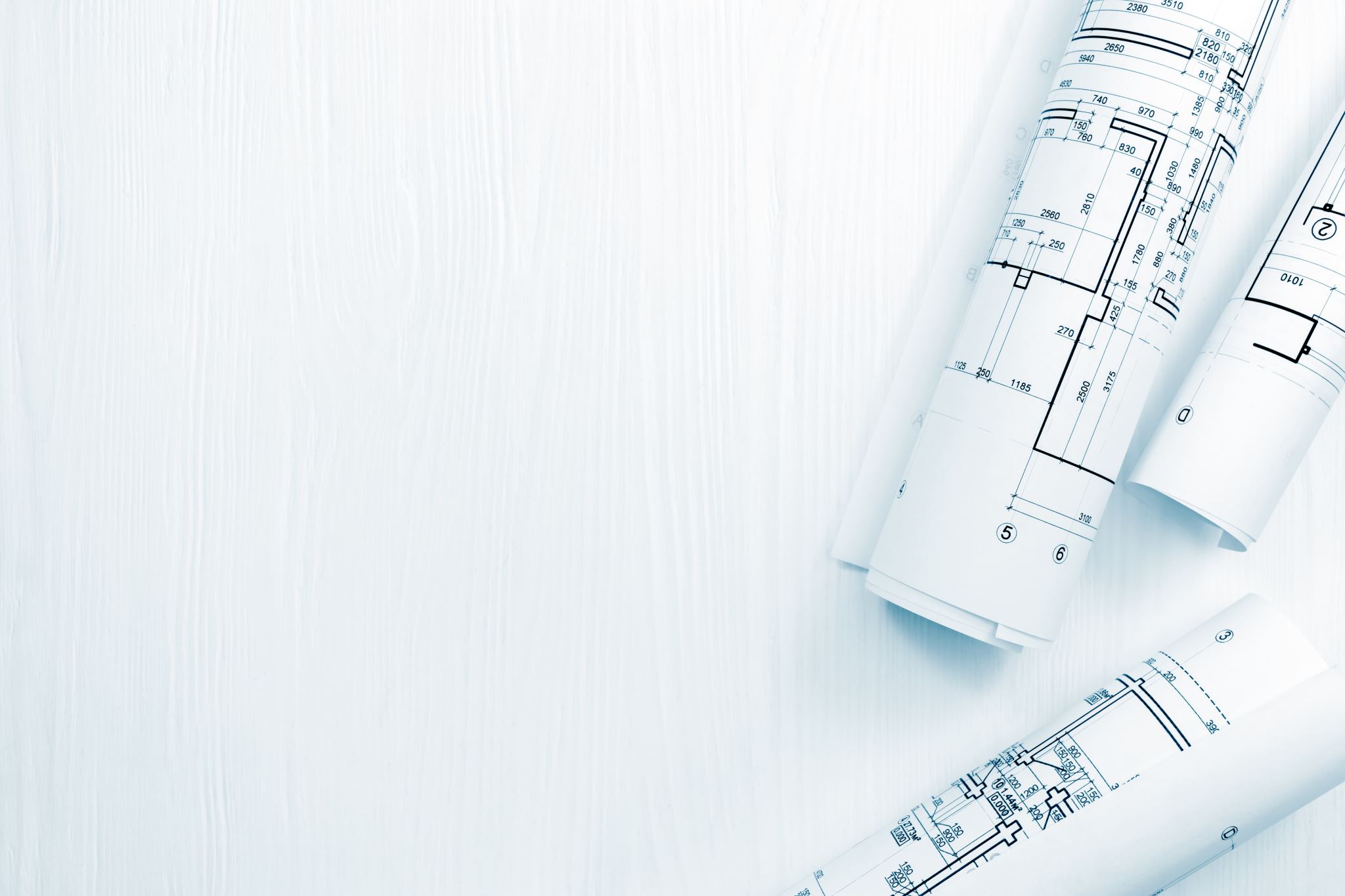 Zoning Board of Adjustment
LGC Sections 211.0075-211.011
Five members
Two-year terms
City Council determines appointment procedure
Removal only for cause
Subject to TOMA
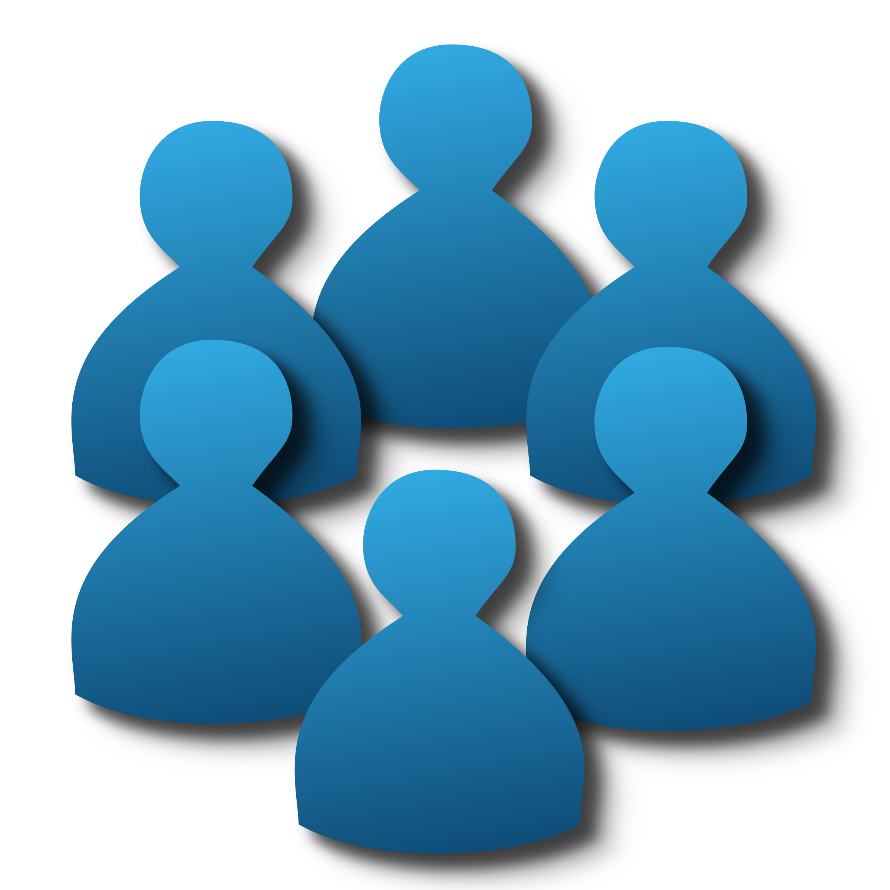 Zoning Board of Adjustment
LGC Sections 211.008-211.011
Alternate members may be appointed to serve in the absence of one or more regular members when requested by the mayor or city manger (by ordinance)
Each case must be heard by at least 75% of the members 
All meetings of the board shall be open to the public.
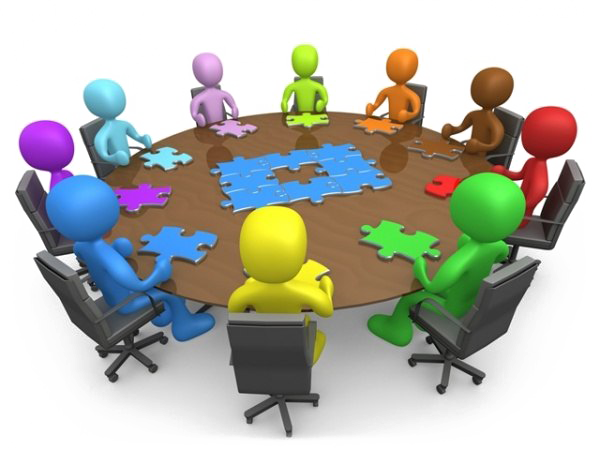 Zoning Board of Adjustment
LGC Sections 211.008-211.011
The board by majority vote shall adopt rules in accordance with any ordinance adopted under this subchapter and with the approval of the governing body.
The presiding officer or acting presiding officer may administer oaths and compel the attendance of witnesses.
Concurring vote of 75% to reverse, decide in favor of or authorize a variation from
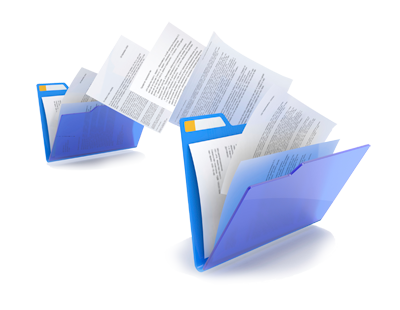 Zoning Board of Adjustment
LGC Sections 211.008-211.011
The board shall keep minutes of its proceedings that indicate the vote of each member on each question or the fact that a member is absent or fails to vote.
The board shall keep records of its examinations and other official actions.
The minutes and records shall be filed immediately in the board’s office and are public records.
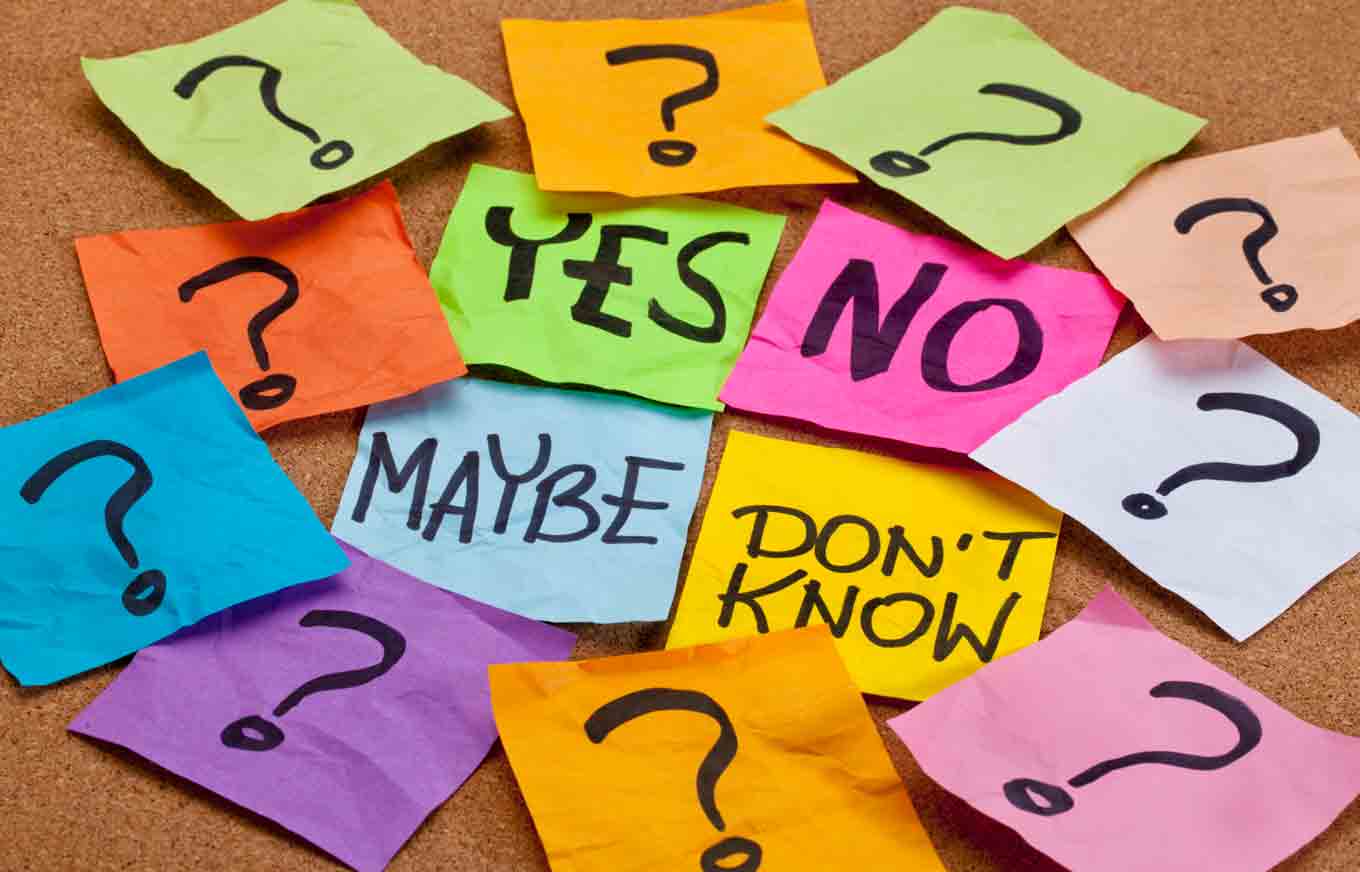 Zoning Board of Adjustment
LGC Sections 211.008-211.011
Decide appeals from a decision of an  administrative official regarding the Zoning Ordinance
May reverse, affirm, or modify an administrative official's order, requirement, or decision
Authorize a variance if:
public interest is served; 
substantial justice is achieved; and 
unnecessary hardship would otherwise result
Hear and decide special exceptions to the terms of a zoning ordinance when the ordinance requires the board to do so;
Decide other matters authorized by ordinance under Chapter 211 Subchapter A
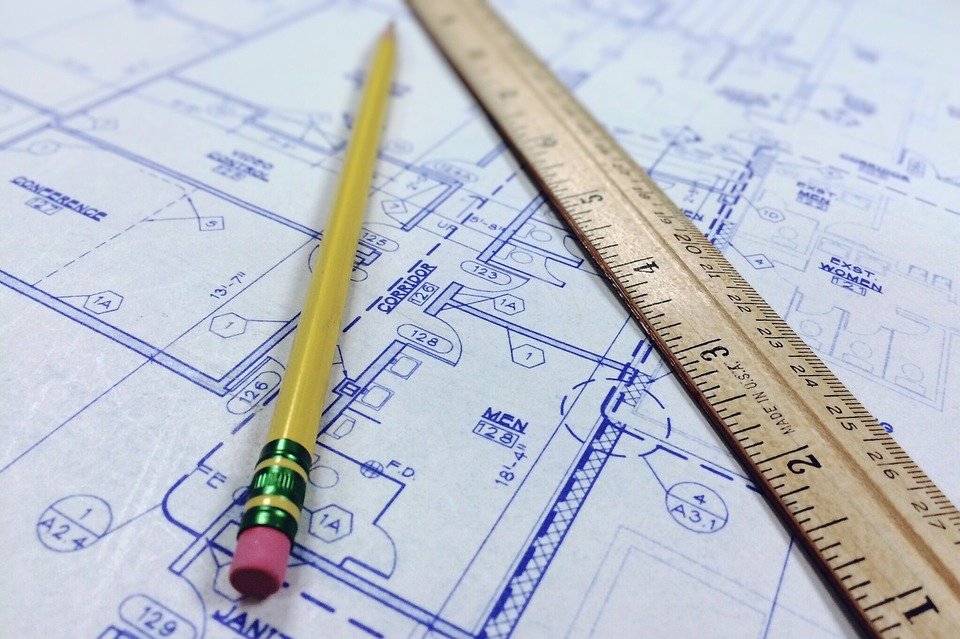 Rules of Procedure
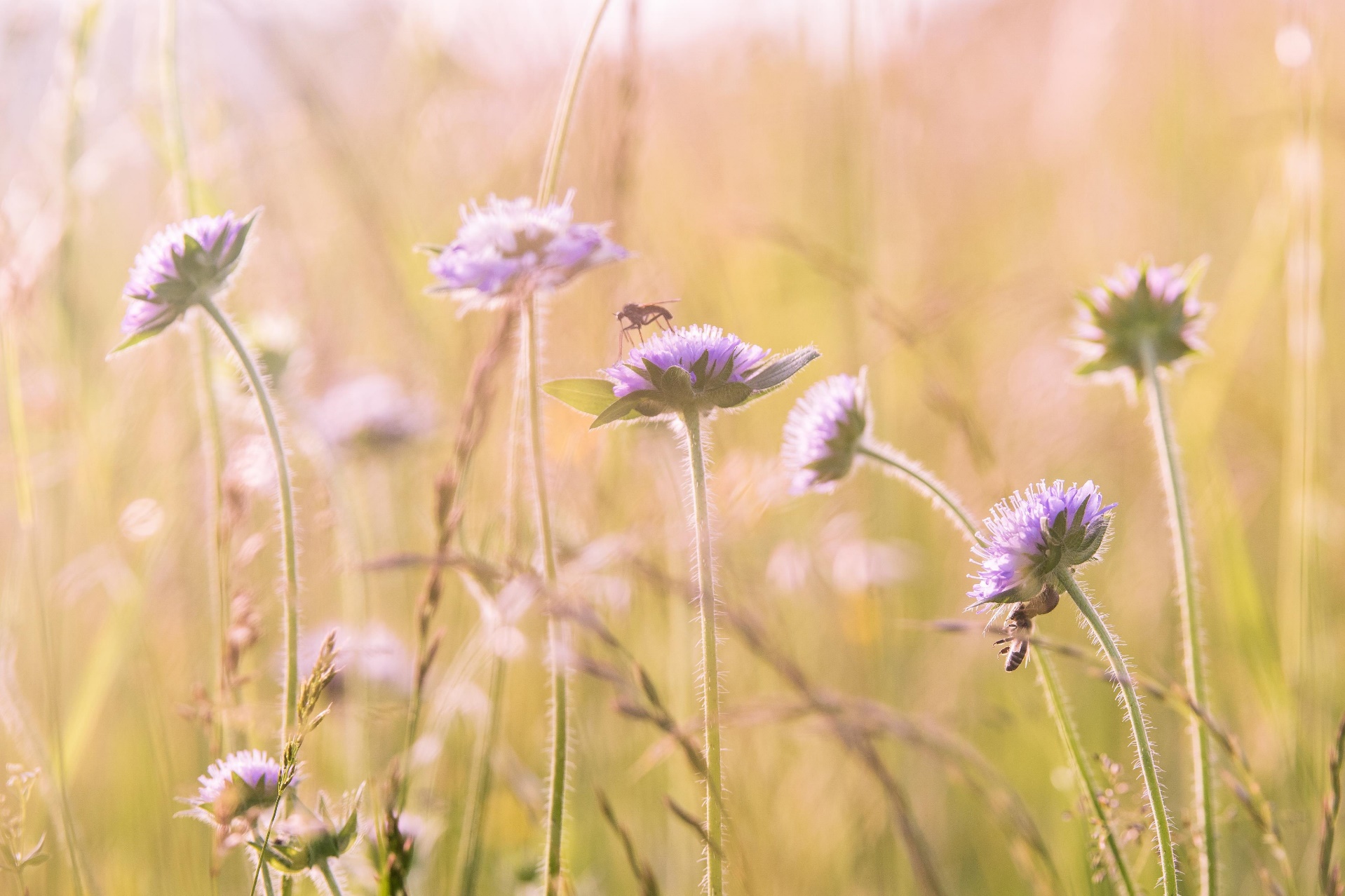 Rules of Procedure
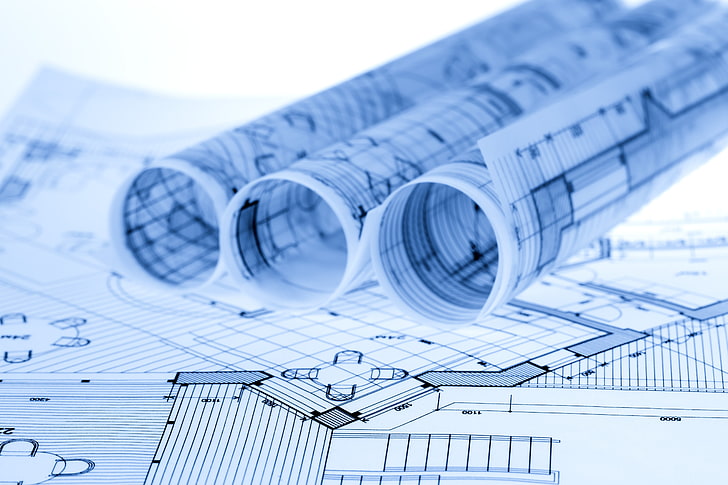 By-Laws
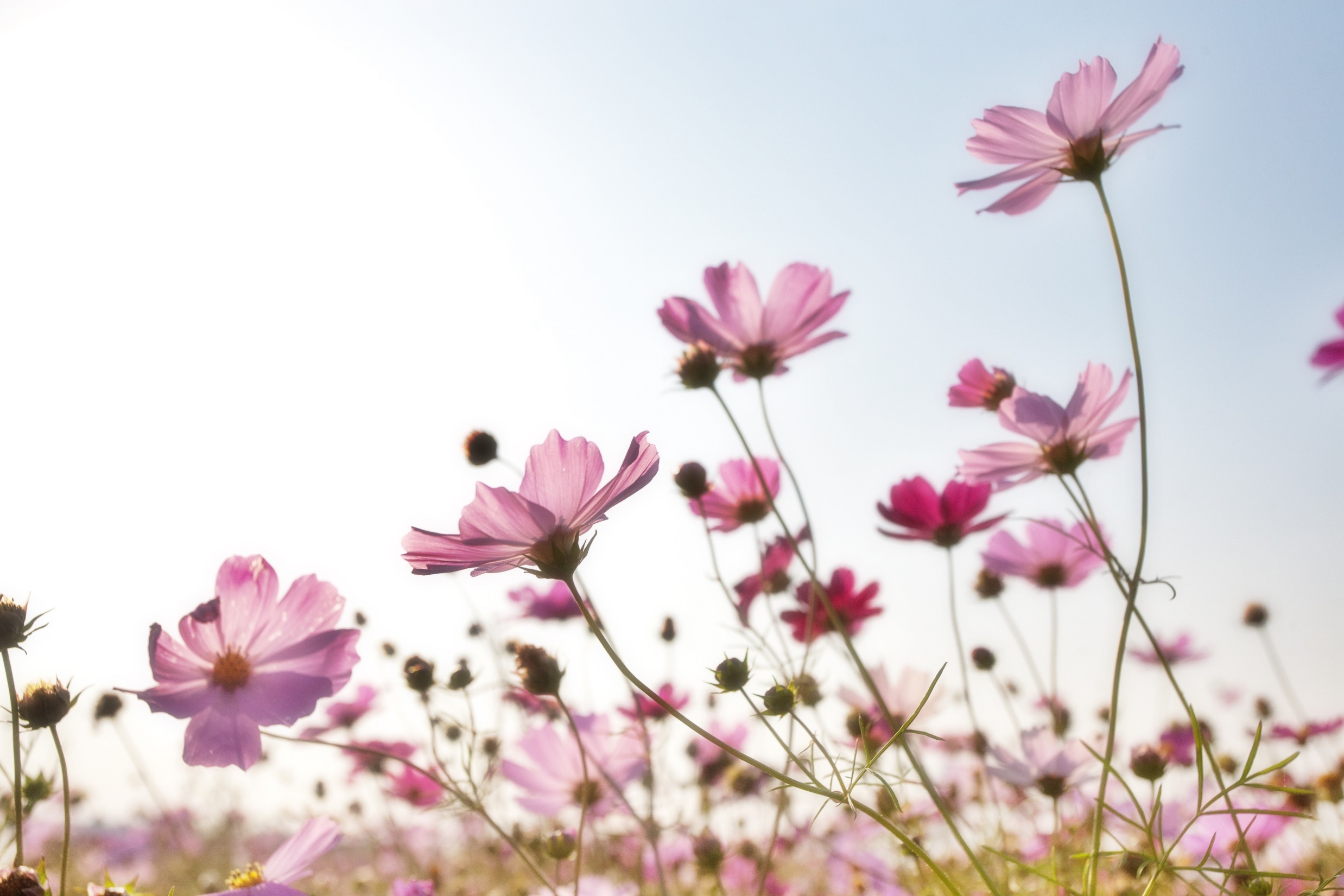 By-Laws and Procedures
What Board of Adjustments CAN do
What Board of Adjustments CANNOT do
Practical Tips
Questions?